A Rhode Island LTSS Overview
What do we mean by LTSS?
LTSS encompass the broad range of paid and unpaid medical and personal care services that assist with activities of daily living (such as eating, bathing, and dressing) and instrumental activities of daily living (such as preparing meals, managing medication, and housekeeping). They are provided to people who need such services because of aging, chronic illness, or disability, and include nursing facility care, adult daycare programs, home health aide services, personal care services, transportation, and supported employment. These services may be provided over a period of several weeks, months, or years, depending on an individual’s health care coverage and level of need.
(https://www.kff.org/medicaid/issue-brief/10-things-about-long-term-services-and-supports-ltss/)
Presented by Maureen Maigret, RN BS MPA
Carson Commission To Study Programs January 26, 2024
1
Projections on LTSS Need
HIGHLIGHTS
Most Americans underestimate risk of developing a disability and needing LTSS

Estimate 58% of Americans turning 65 today will develop disability serious enough to need LTSS

About 20% will have disability for more than 5 years

Average future LTSS cost incurred: $137,800 (need to set aside $80,200 today )

Including residential care, families will pay more than half out-of-pocket with rest from public sources or private insurance 

Almost 20% of persons will spend at least $100,000 for future LTSS

Family caregivers provide significant care: value approximately equals expected cost of paid LTSS
Source: 2020 ASPE RESEARCH BRIEF, Long-Term Care Services and Supports for Older Americans: Risks and Financing, @ https://aspe.hhs.gov/reports/long-term-services-supports-older-americans-risks-financing-2020-research-brief-0
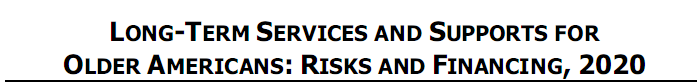 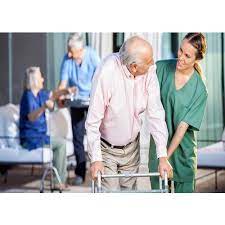 ss
2
How Do LTSS Get Paid
3
$$ RI Long Term Care Cost $$
Month                          year
RI
4
Source: Genworth Cost of Care Report 2021 – Median RI Costs
RI Long Term Services & Supports
5
RI LTSS: A Look Back - FY2002 – FY 2024
2002 Data from RI LONG TERM CARE SPENDING: WHERE TO THE $$$$ GO?. Long Term Care Coordinating Council Report. Feb. 2003
6
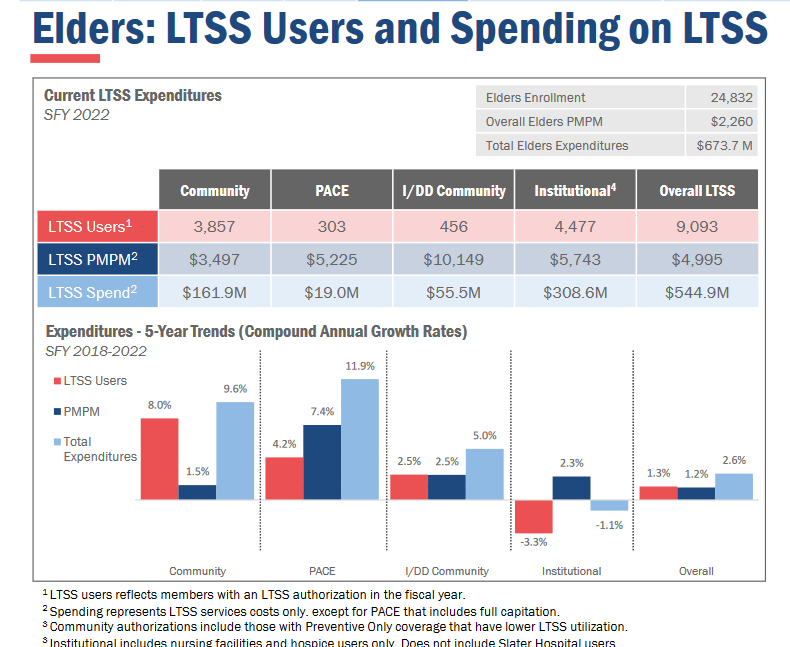 FY 2022 RI MEDICAID EXPENDITURE REPORT
7
How Does RI Compare on LTSS MeasuresLong-Term Services and Supports State Scorecard 2023 Edition                                     Overall ranked 12
https://ltsschoices.aarp.org/sites/default/files/documents/doi/ltss-scorecard-2023-innovation-and-opportunity.doi.10.26419-2Fppi.00203.001.pdf
                                   AARP Foundation      The Common wealth Fund    The John Hartford Foundation      The Scan Foundation
8
https://myoptions.ri.gov/
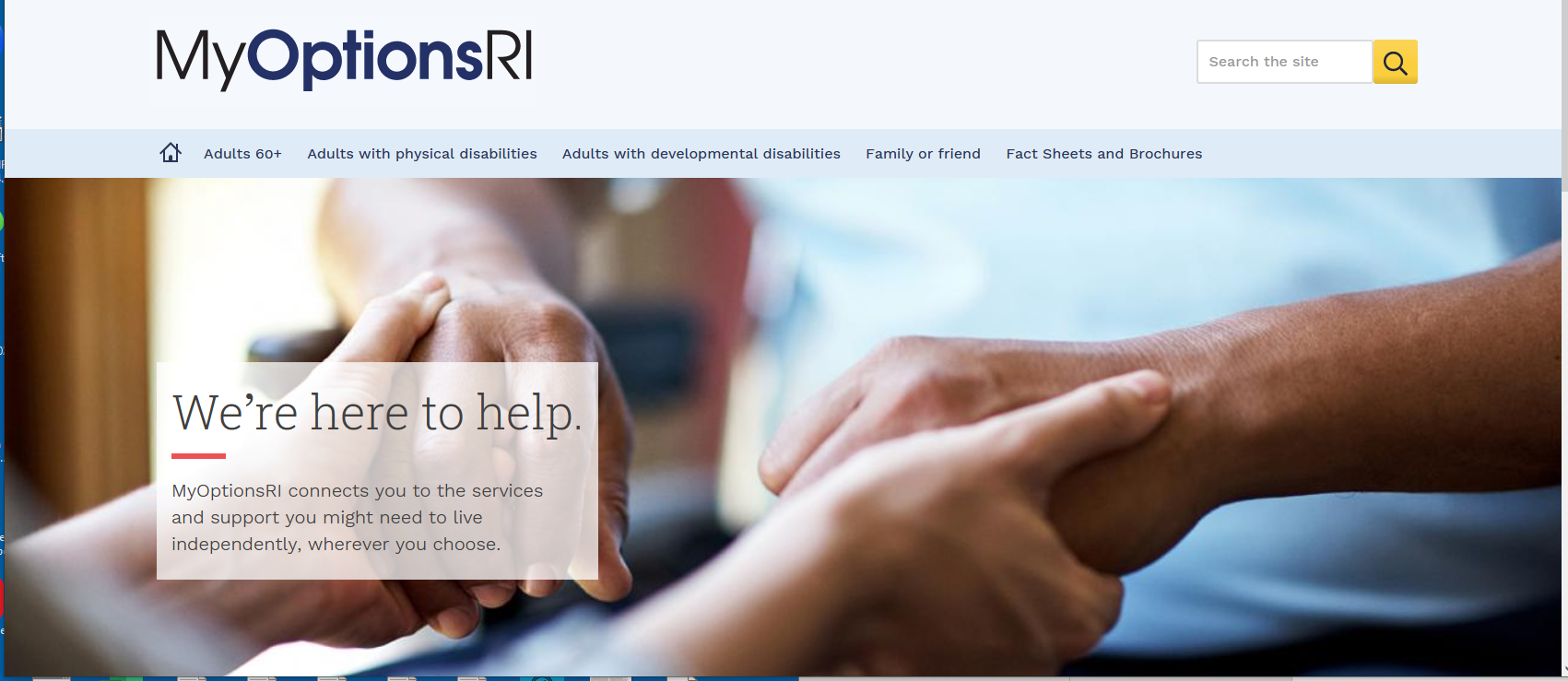 9